ДУМИТЕ ПРИ ОБЩУВАНЕ втори клас
Упражнение
Как ще избегнеш повторението?
Тя ми каза, че се казва Мария, а аз и казвам Мими.
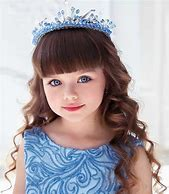 Проверка:
Тя ми каза, че името и е Мария, но аз я наричам Мими.
За всяко дете има по два балона. Кои са те?
Без наука няма …………..
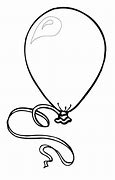 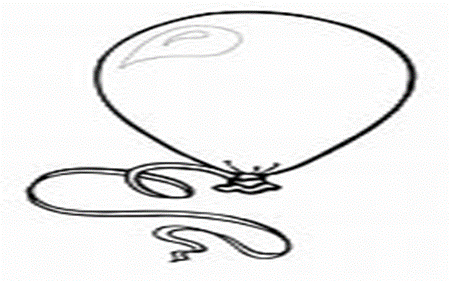 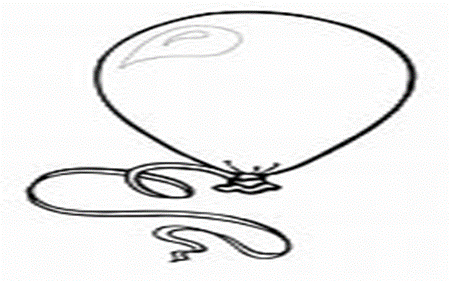 вежлив
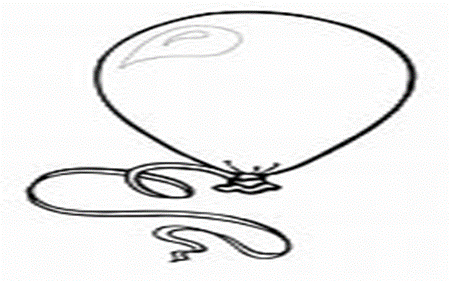 успех
сполука
герой
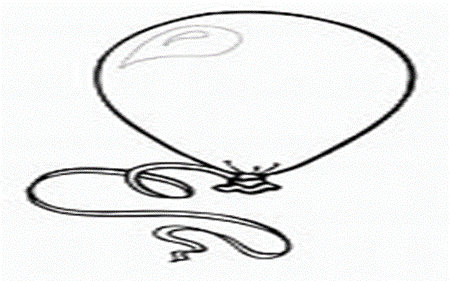 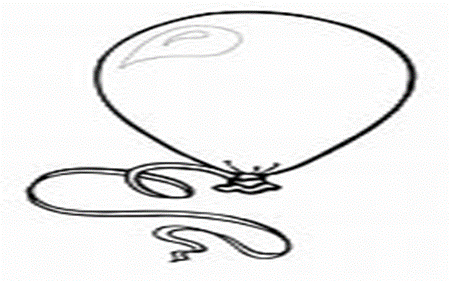 нагрубявам
учтив
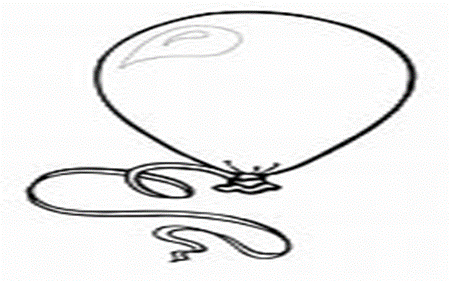 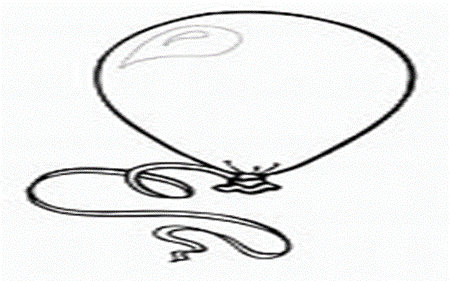 храбър
галя
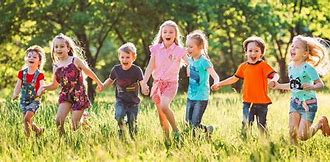 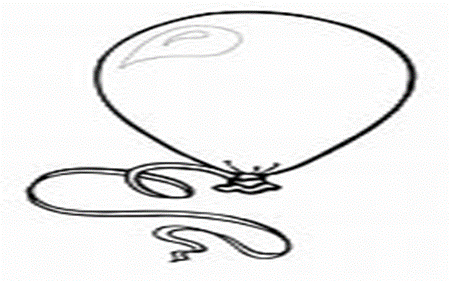 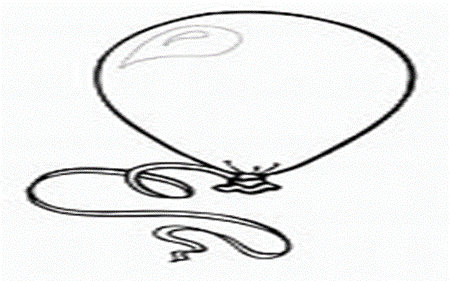 обиждам
милвам
Кой балон ще полети във въздуха ?
Свържи думите по двойки.
мразовита                   супа

студена                      зима
Малко               чедо
 
Любимо            дете
лятна                     топлина
                      
майчина                 жега
плаче             куче

скимти          дете
Свържи по двойки глаголите .
вали
ходи
бяга
върви
тича
роси
С една от двойките състави съобщително и въпросително изречение.
Открий съществителните имена.
роза
мече
има
Иван
красив
цвете
баща
дъжд
маса
Георги
Срещу всяко съществително име запиши подходящо прилагателно име.
дървена
горско
палаво
игриво
слънчев
Запиши думата отговаряща на описанието
Направен от дърво -
дървен
Човек гасещ пожари
пожарникар
Човек лекуващ зъбите
зъболекар
Раздели думите в изреченията и ги запиши правилно.
Кокошкатаизлюпималкижълтипиленца
Кокошката излюпи малки жълти пиленца.
настъпитихалятнанощ
Настъпи тиха лятна нощ.
Пчелатасъбирасладъкнектар
Пчелата събира сладък нектар.
Изберете подходящите думи.
Пролет
Грейна ____________ слънце. Повя ___________ ветрец. Дърветата се ____________ __________ птички се върнаха от юг. Щъркелите ______    с клюновете си. Децата посрещнаха __________ пролет.
топло
лек
прелетните
раззелениха
пееха
настъпващата
За домашна работа : работен лист с пропуснати думи и препис на текста за краснопис
Препиши текста четливо, като избереш подходящата дума:
На излет
 	На (утрото, сутринта) рано тръгнахме с песен.
От начало пътят бе (равен, гладък) и (лек, лесен).
(Лъхаше, духаше) ни вятър, пееха ни птички.
И леко, и (енергично, бодро) подскачахме всички.
				Ран Босилек